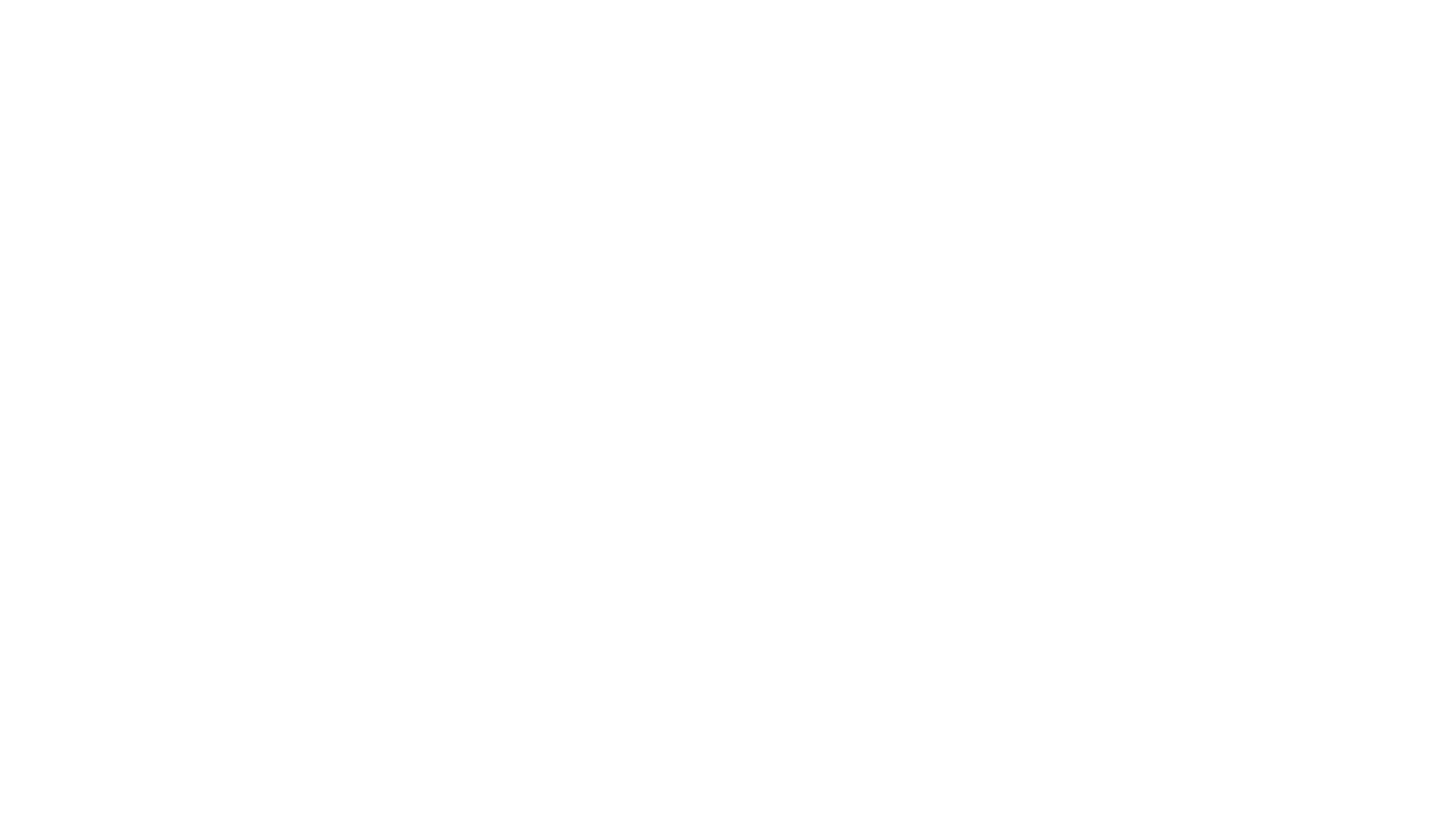 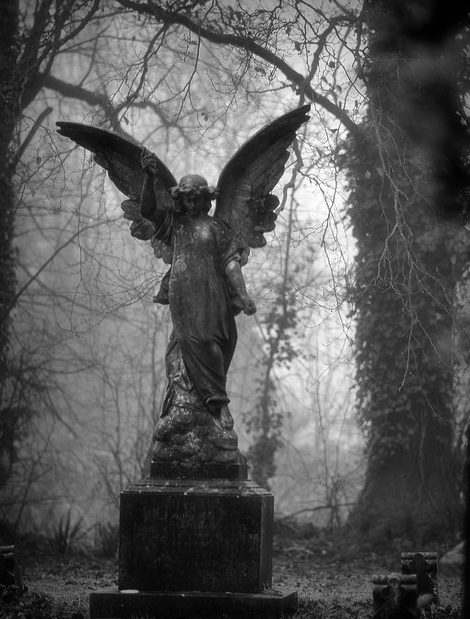 Mūzika un traģiskais,
Kas provocē fantāzijas tēlus?
Fantāzijas tēli dzīvo tikai iztēlē
Dabas stihijas: lavīnas, viesuļvētras, vulkānu izvirdumi, zemestrīces, ugunsgrēki
Vislielāko postu nesis karš – cilvēka roku darbs
Lūcija Garūta «Dievs,Tava Zeme deg!»
Kantātes rašanās stāsts
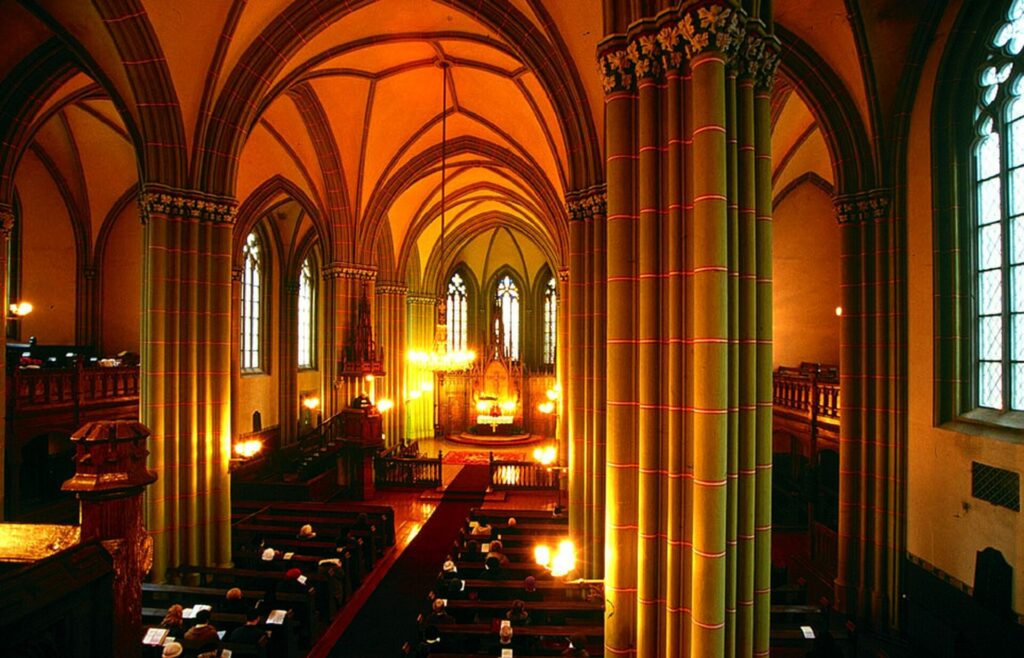 Pirmatskaņojums
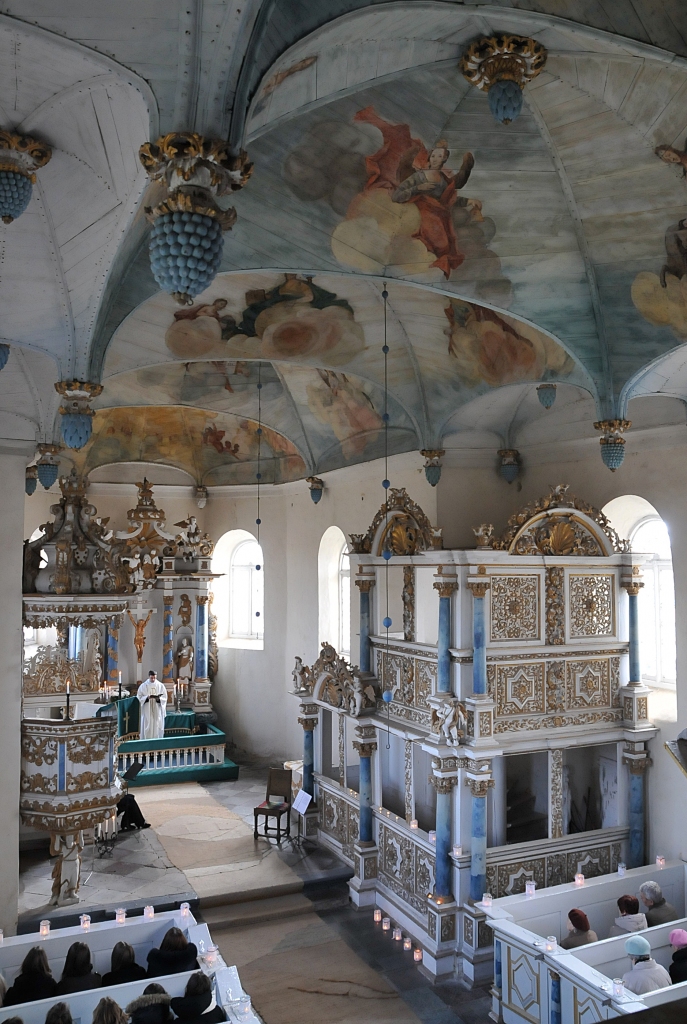 Impresijas
Baznīca bija stavgrūdām pilna, jo kantātes vārdos un mūzikā autoriem bija izdevies vienreizēji spilgti izteikt tos pārdzīvojumus, kurus tobrīd juta visa tauta
Pēc tam 1944.un 1945.g kantate svanēja vēl vairākās kurzemes baznīcās
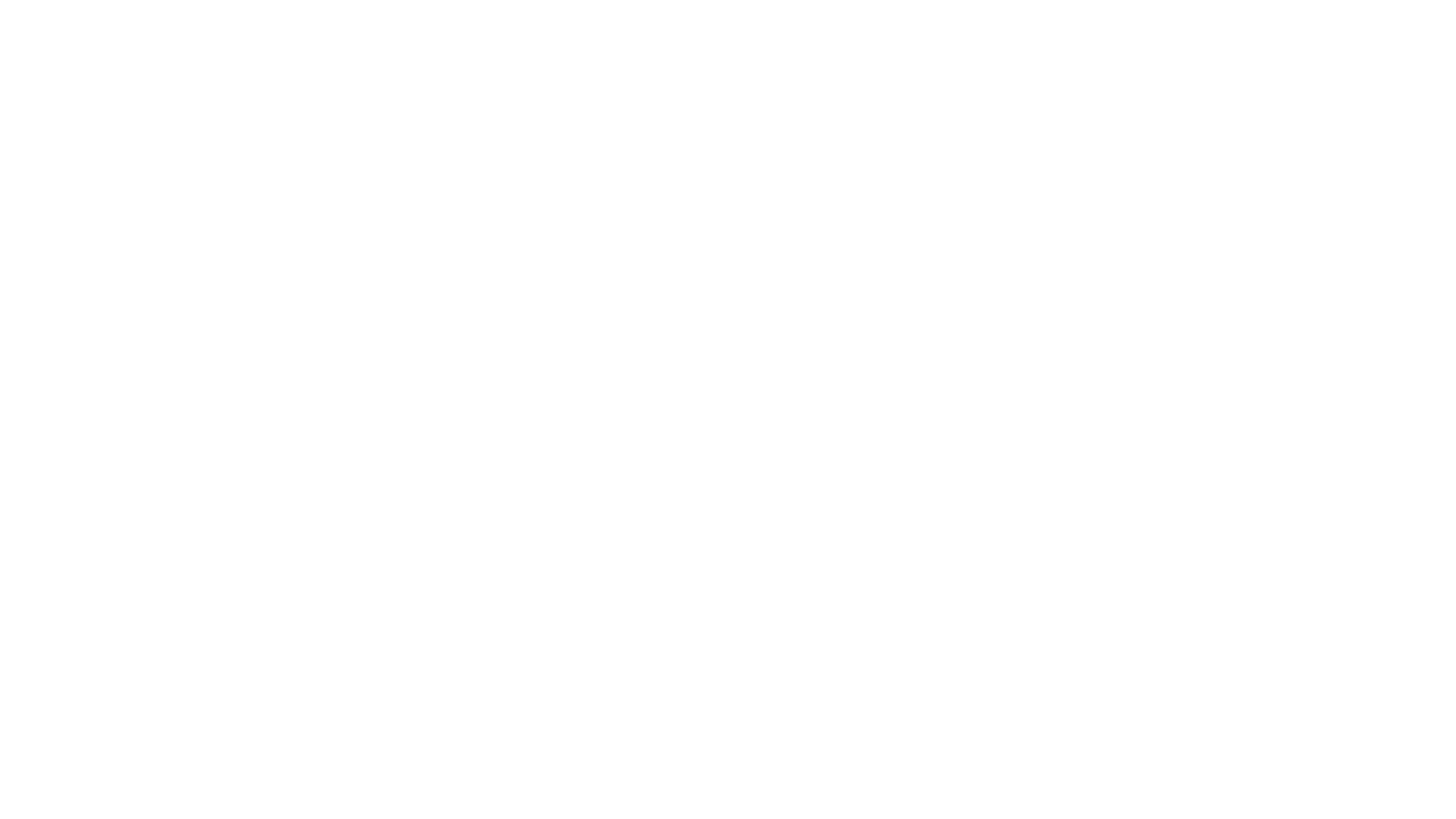 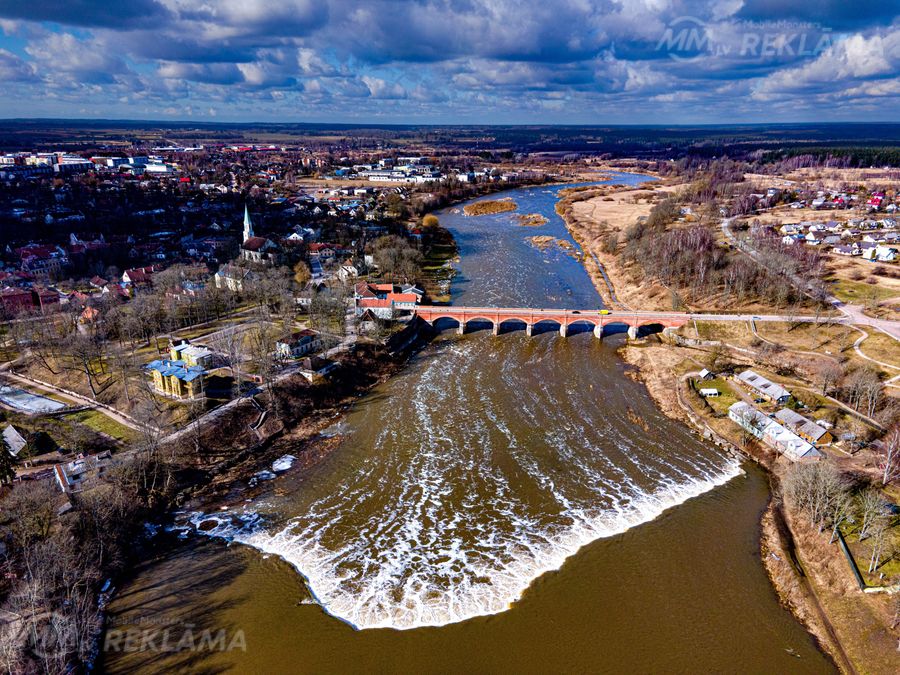 «Tā dziļā ticība Latvijas nākotnei, ko juta klausītājos, dod spēku tālāk dzīvot.»
                                                                                                                        /L.Garūta/
Padomju laiks
No pirmatskaņojuma saglabājies ieraksts, kurš Padomju gados tika rūpīgi slēpts
Padomju laikos to nedrīkstēja pat pieminēt,nerunājot par atskaņošanu
To atskaņoja trimdas latvieši ASV, Vācijā, Anglijā; atsevišķu fragmentu veida bija nonākusi nosu partitūra
Ieraksta atjaunošana
80-tos gados izdevās slepeni nosūtīt pirmatskaņojuma ierakstu
Ieraksts tika pārrakstīts skaņu platē
Pēc ieraksta tika rekonstruēta nošu partitūra
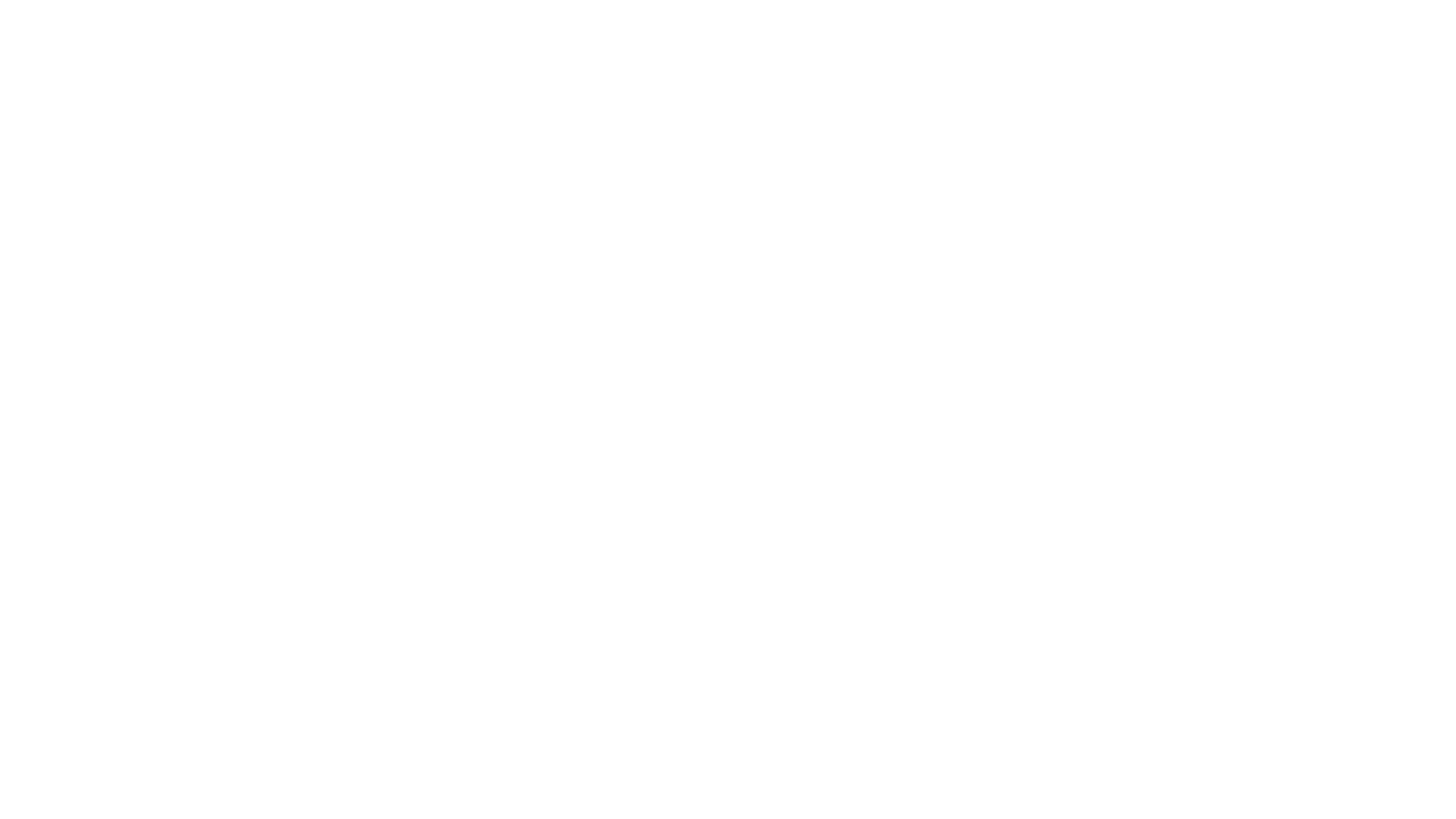 Atjaunotais pirmatskaņojums
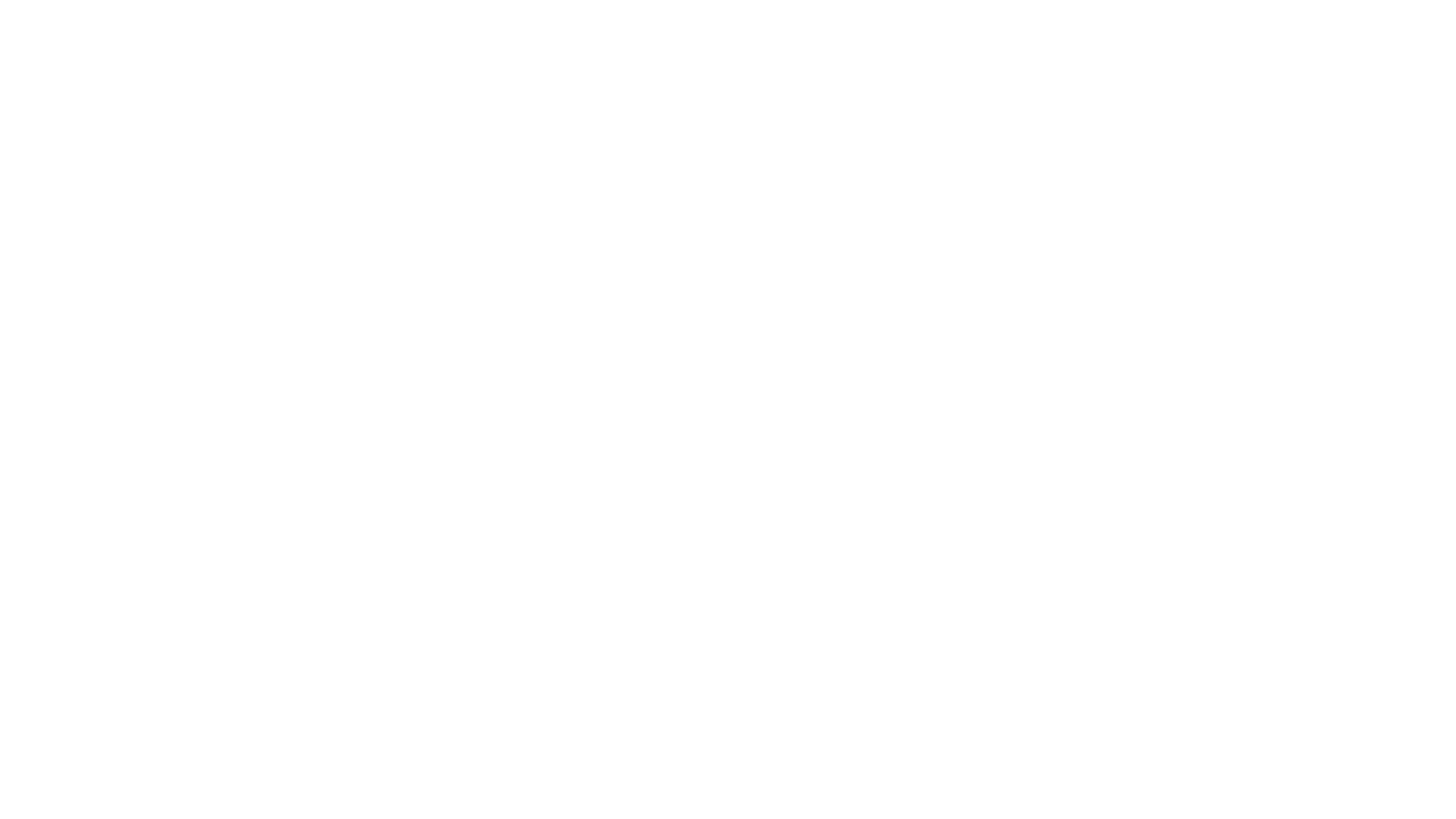 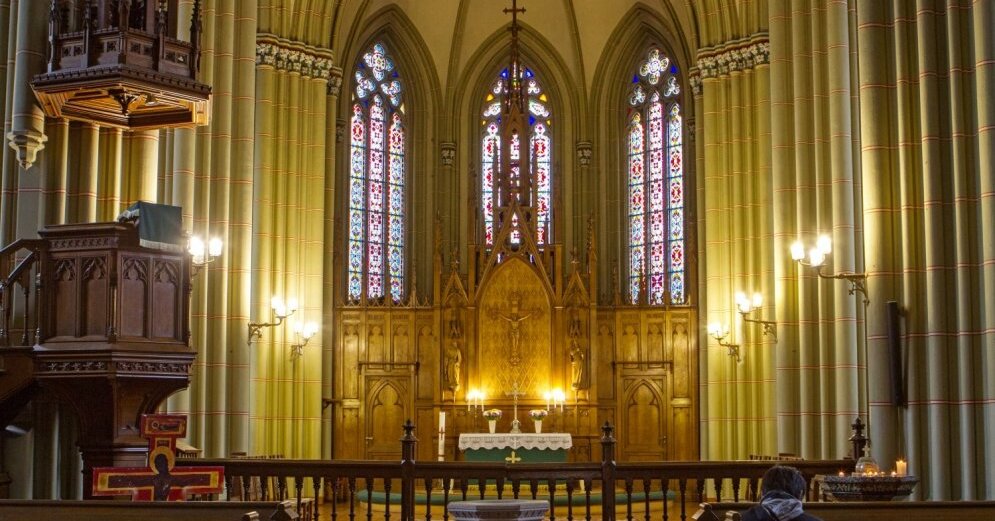 Zīmīgie kantātes atskaņojumi
1992.g. 14.jūnijā – pēc 48 svešumā pavadītiem gadiem Latvijā atgriežas Andrejs Eglītis
2006.g. – pēdējā gaitā izvada Andreju Eglīti no Rīgas Vecās Svētās Ģertrūdes baznīcas
«No manis rakstītā varbūt paliks viena rinda,- «Dievs, Tava zeme deg grēka un uenaida liesmās!»- , jo grēks un ienaids pasaulē nekad nezudīs». /A.Eglītis/
Kantāte veidota kā trīsdaļu kompozīcija
Kara ugunīs degošā zeme un izmisusī, cerību alkstošā latviešu tauta
Sākas ar vārdiem- «Mēs- jauni zvani, Kungs, -Tu mūsu dziesma», pauž cerību, ka Dievs neatstās postā tautu, kura Viņu sirsnīgi lūdz uz uz Viņa palīdzību cer
Lūgšana ar Tēvreizes tekstu 
Mūsu Tēvs debesīs, svētīts, lai top Tavs vārds, lai nāk Tava valstība, Tavs prāts, lai notiek kā debesīs, tā arī virs zemes,mūsu dienišķo maizi dodi mums šodien un piedodi mūsu parādus,kā arī mēs piedodam saviem parādniekiem, un neievedi mūs kārdināšanā,bet atpestī mūs no ļauna, jo Tev pieder valstība, speks 
un gods 
mūžīgi mūžos! 
Āmen.
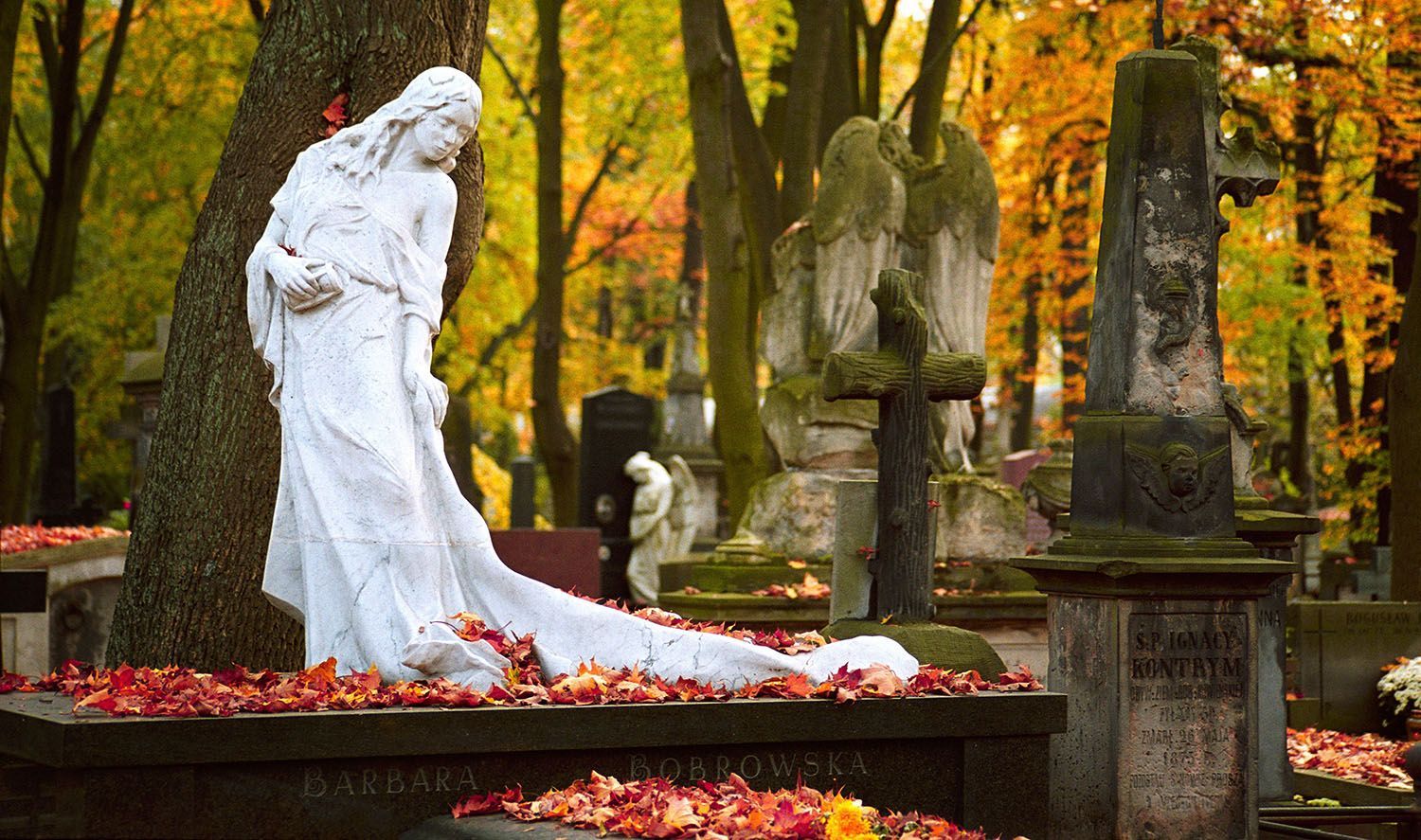 Jautājumi Tev!
Kā Tu domā, kādu iemeslu dēļ kantātes bija aizliegta pēckara Latvijā?
Kantātes uzbūves tekstuālās daļas
Jautājums!
Nosaki atskaņotājsastāvu refrēnā un epizodē!
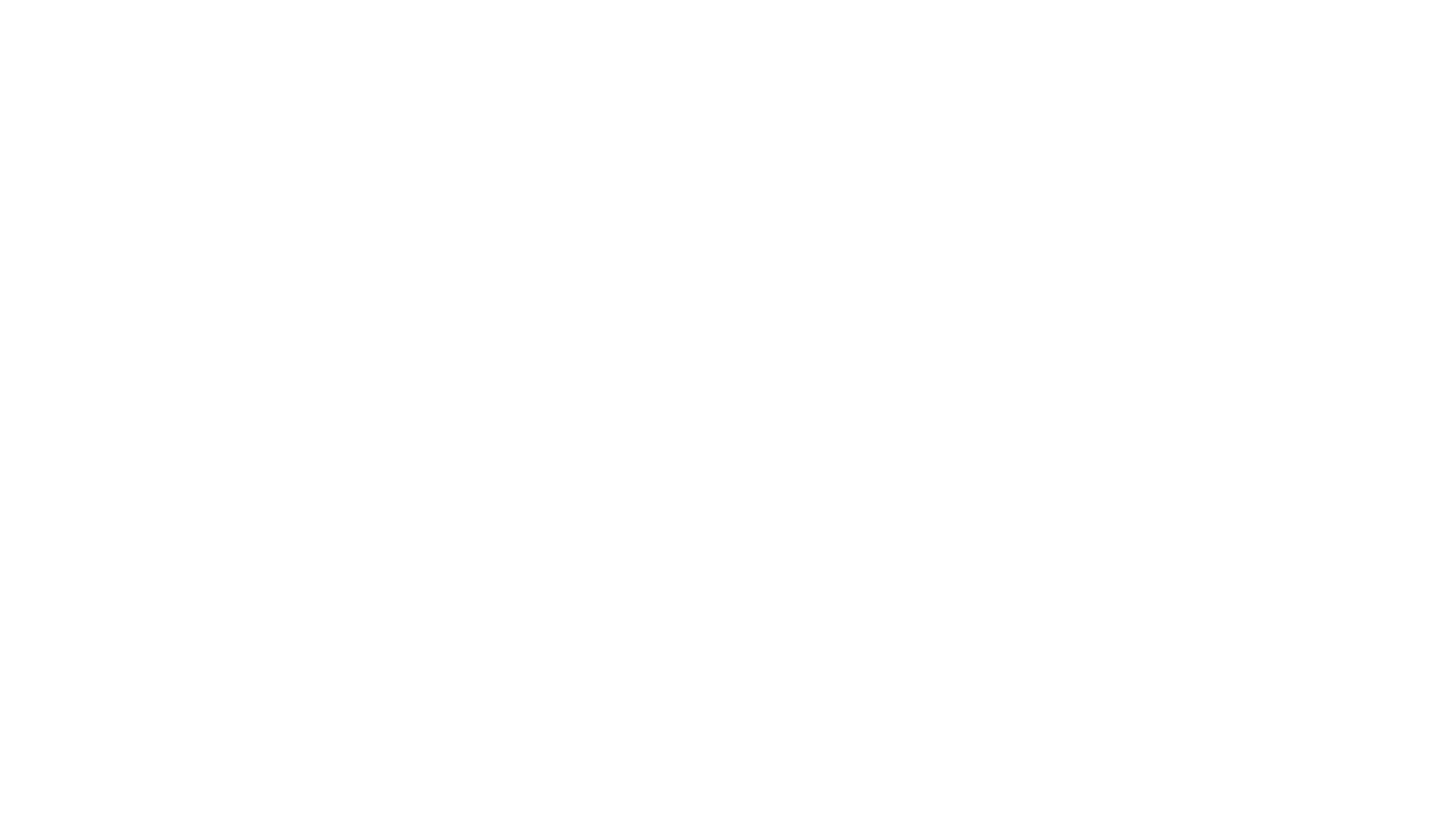 Dmitrijs Šostakovičs,7.simfonija
Simfonijas 1.daļa
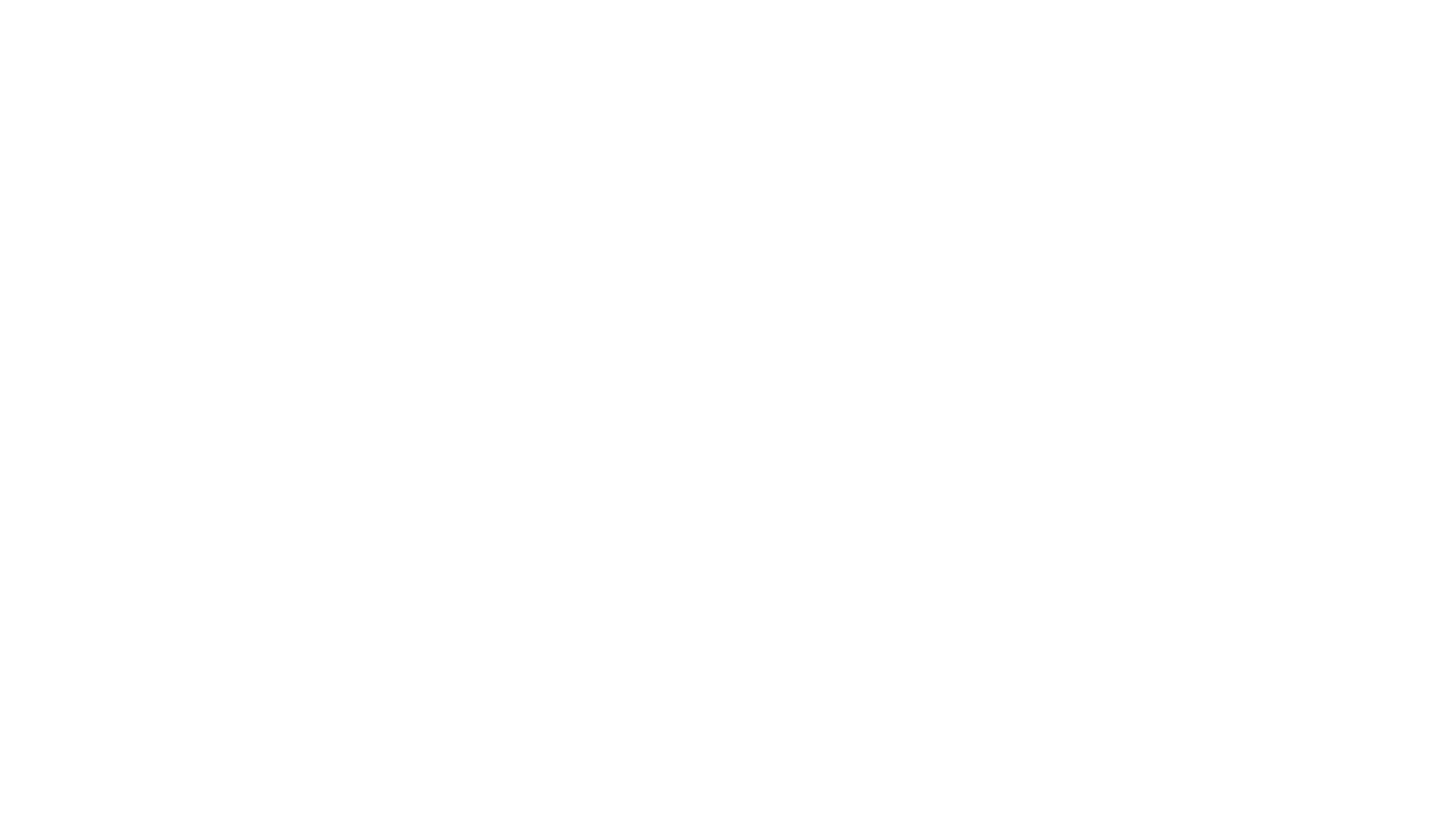 Dziedāsim!
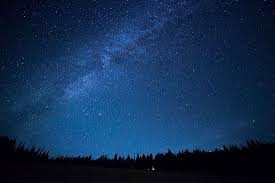 Z.Liepiņš, « Zibsnī zvaigznes aiz Daugavas»
Mūzikas klausīšanās
Kantāte, Dievs,Tava zeme deg,Lūcija Garūta https://www.youtube.com/watch?v=rttecfu1NBQ 
Zibsnī zvaigznes aiz Dauvagas,Z.Liepiņs https://www.youtube.com/watch?v=Uu5wr6DeasY  - piedomāt pie teksta nozīmes
D. Šostakovičs,7.simfonijas 1.daļa https://www.youtube.com/watch?v=kwqZRhPXElQ
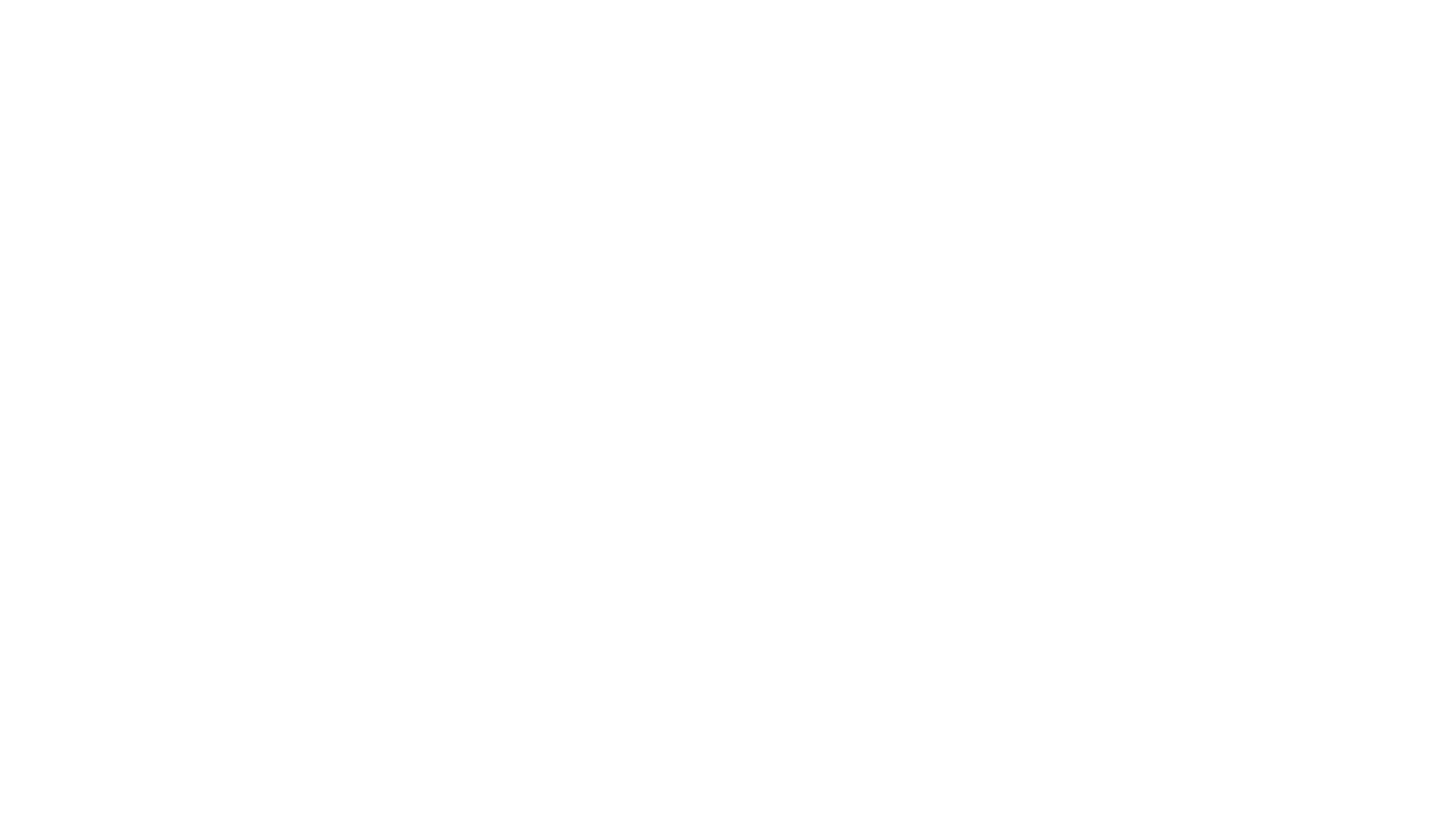 Paldies par uzmanību!